المحاضرة السادسة
القوة
 la force
القوة من أهم العناصر التي تمثل الأساس في دراسة الحركات الرياضية ضمن إطار علم الميكانيك الحيوية حيث أن جميع الحركات التي نقوم بها بسيطة كانت أو معقدة هي نتيجة لحاصل تأثير قوة معينة ، فهي السبب في بداية الحركة و توقفها أو تغيير اتجاهها، وبالتالي فإنه يستحيل الفصل بين موضوع القوة و الحركة إذا ما أردنا فهم و تحليل الحركات في الميدان الرياضي و التي تمثل محور الدراسات و البحوث في مختلف العلوم الرياضية و الهندسية.
فلاعب الجمباز الذي يتزن على جهاز الحلقة و كذلك الوقفة التي يقوم بها رياضي الغطس على لوحة القفز على أطراف أصابعه بثبات لإنجاز الواجب الحركي، و القفز الذي يقوم به اللاعب خلال مختلف الفعاليات الرياضية ، هذا يؤكد لنا أن كل هذه الأداءات الحركية ما هي إلا نتيجة تفاعل أو تداخل عمل العديد من القوى ، وعليه يتفق الدارسين و المهتمين بهذا الجانب  أن هناك مصدران أساسيين للقوة في الحركات الرياضية:
المصدر الأول:
 القوة الداخلية - (النظام الداخلي): نتيجة العمل العضلي.
 المصدر الثاني: 
القوة الخارجية - (النظام الخارجي): الجاذبية، الاحتكاك.
وتعرف القوة : بأنها ذلك المتغير الميكانيكي الذي يعبر عن مدى التأثير بين الأجسام سواء بالشد أو الدفع، كما تعرف بأنها العامل المؤثر في حدوث الحركة أو الميل إلى حدوثها أو تغييرها، وتقاس القوة بوحدة النيوتن في النظام الشائع استخدامه ويرمز لها بالرمز (F)
أسس تصنيف القوة
- ويجب الإشارة إلى أن مصطلح القوة  Force  يختلف معناها طبقا للإطار أو المجال الذي تستخدم فيه وهناك ثلاثة مفاهيم للقوة حسب مجال استخدامها قي المحال الرياضي وذلك على النحو التالي:
 مفهوم القوة فسيولوجيا هو:
قدرة العضلية على التوتر (درجة التوتر)
 مفهوم القوة وظيفيا هو:
قدرة العضلة على السحب أو الجذب أو الرفع أو الدفع أو الضغط.
 مفهوم القوة ميكانيكيا هو:
القوة = الكتلة ×التسارع
ق= ك x تع
F  = m· a
أسس تصنيف القوة
الوظائف الأساسية للقوة
و مهما كانت الحركة المراد إنجازها فإنها سوف تكون نتيجة  لتأثير قوة محركة على الجسم أو أحد أجزاءه، ولا يمكن حدوث هذه الحركة بانعدام قوة مسببة لذلك فمثلا – 
حركة ثني الذراع في مفصل المرفق هي نتيجة لتقلص للعضلة ذات الرأسين .
و لكن العكس ليس صحيح حيث يمكن أن تكون هنالك قوة معينة دون إحداثها لأي حركة معينة تتجلى هذه الحالة عند القيام بالتمارين (الأيزومترية ) و التي تتقلص مجموعة العضلات خلال أداءها دون حدوث أي حركة مثل:
 دفع الحائط و شد الحبل بين لاعبين متساويين في القوة.
و ذلك طبقا للمفهوم الميكانيكي للحركة و الذي هو دلالة على علاقة زمانية مكانية وعليه فإنه يمكن تحديد دور كل من القوة المسببة للحركة في جانبين اثنين و هما أن :
القوى الداخلية تؤدي إلى التغيير في الشكل .
 القوى الخارجية تؤدي إلى إزاحة الجسم .
و عليه فإن " القوة " تعني التأثير الميكانيكي عن طريق الشد أو الدفع الذي يحدث بين الأجسام عن طريق اتصالها من خلال قوة طبيعية تعرف بالجاذبية الأرضية . و تعتبر القوة هامة جدا بالنسبة لنا حتى و إن لم نتحرك فمجموعة من القوة أو قوتين تساعد على احتفاظنا باتزاننا في الأوضاع الثابتة كما في الأمثلة السابقة الذكر ، ومن خلال هذا كله فإنه يمكن تحديد الوظائف الميكانيكية للقوة بنقطتين أساسيتين هما:
- أن القوى تؤدي إلى تغيير حركة الجسم .
- أن القوى تؤدي إلى الاحتفاظ بالاتزان .
الوظائف الميكانيكية للقوة
بالنظر إلى الأهمية و الحاجة القصوى للقوة في مختلف الميادين فقد شكلت محور معظم الدراسات في العديد من التخصصات وخاصة في العلوم الفيزيائية و الهندسة إلى غاية القرن السابع عشر حيث خلص العالم الإنجليزي
    1642Isaac Newton1727    
إلى وضع ثلاثة قوانين أساسية للحركة و التي تمثل الإطار النظري للقوة و مختلف خصائصها خلال الحركة بصورة عامة ، و التي يمكن الاستفادة منها في دراستنا للحركات الرياضية في مجال الميكانيك الحيوية ،والتي سوف نتطرق لها بالتفصيل لاحقا.
خصائص القوة
تتحرك الأجسام تحت تأثير الشد و الدفع بمعنى وقوعها تحت تأثير قوى .
و تعرف القوة عموما بأنها الفعل الذي يحاول تغيير حالة سكون أو حركة الجسم المؤثر عليه ، فالقوة إما تنتج شدا أو دفعا لكي تسبب الحركة أو توفر التأثير الكافي لثبات الأجسام ، و إن كيفية التعرف على مدى تأثير القوى في أي جسم يتحدد بالكمية أو مقدار هذه القوة إلا أنه يتفق كل الباحثين في مجال الميكانيك على أن تحديد نوع و مسار الحركة لا يتوقف على المقادير الكمية للقوى فقط و إنما تتأثر بعض الخصائص الأخرى للقوة و التي تعتبر كذلك أحد محددات الإنجاز الحركي و التي تتمثل :
- المقدار الذي تتأثر به القوة la quantité.
- نقطة تأثير القوة le point d’application.
-اتجاه عمل القوة la direction
و يجب التأكيد على أن التغيير في أي من الخصائص السابقة فسيؤثر حتما على طبيعة الحركة و الذي هو ناتج عن التغيير الحاصل في طبيعة القوى ، و يجب الإشارة إلى أن قوى الجاذبية تمثل أحد القوى الخارجية التي تؤثر في الجسم بصفة دائمة في جميع الأداءات الحركية و التي سوف نتطرق لها في موضوع آخر خلال دراستنا للأداءات الحركية تحت تأثير أهم القوى المحددة لطبيعة و مسار الحركات الرياضية .
القوة وعلم الميكانيك
في علم الميكانيك تصنف القوة على أنها المتجه  Vecteur أي بها درجة أو مستوى معين Magnitude ولها أيضا اتجاه.
يستخدم رمز السهم       كإشارة لتوضح جميع مواصفات القوة وذلك على النحو التالي:
- رأس السهم         يمثل اتجاه القوة.
- ذيل السهم                   يمثل نقطة بداية تأثير القوة.
- طول السهم يمثل حجم أو كمية القوة.
عادة، في علم الميكانيك يتم استخدام وحدات قياس خاصة (مربعات) للدلالة على وحدة قوة معين، مثال كل مربع 5 كغم
وبالتالي إذا كان طول السهم يوازي ستة مربعات فإن القوة المؤثرة كانت 5×6 = 30كغم.
مفهوم محصلة القوة Force Résultants
القوة المحدثة للحركة إما تكون متوازية وتعمل في اتجاه واحد أو تكون باتجاهات متعارضة، ومحصلة القوة المؤثرة على الحركة هي ببساطة حاصل جميع القوى المؤثرة في اتجاه واحد، ولكن إذا كان القوة المؤثرة تعمل في اتجاهات مختلفة، فإن محصلة القوة هو قيم تفاعل القوتين في الاتجاهات المتعاكسة أو الغير موازية وهذا التفاعل ومحصلته يمكن معرفته بسهولة من خلال رسم خطوط متوازية بين القوتين.
مثال:
قوة باتجاه الشرق وقوة باتجاه الشمال (للأعلى) إذا أثرت على نفس الجسم وبنفس المكان فإن محصلة القوة تكون كما يلي:
حيث أن: F  هي محصلة كل من  F2 و F1 
و يمكن قياس محصلة القوة باستخدام قوانين المثلثات ومتوازيات الأضلاع وجيوب الزوايا.
f1
f
f2
ملاحظات هامة
يجب الأخذ بعين الاعتبار  هذه الملاحظات خلال دراستنا أو تحليلنا للحركات الرياضية والمتمثلة في :
1- حركة الجسم لا تصبح قوة بحد ذاتها إلا إذا قام الجسم بالالتحام والاصطدام مع جسم آخر.
2- القوة لا يمكنها إحداث الحركة إلا إذا كانت هذه القوة أكبر من قوة القصور الذاتي للشيء المراد تحريكه مع إهمال عامل الاحتكاك أي درجة مقاومة الحركة على سطح الحركة.
3- كل قوة لا تمر خلال محور الدوران (مركز ثقل الجسم) تسمى بالقوة اللامركزية
 Excentrique force
4- اتجاه القوة المؤثرة على الجسم يتقرر على ضوئه نوع الحركة (مستقيمة/دائرية) أو كلاهما معا.
5- إذا أثرت القوة مباشرة على مركز الثقل فإن الجسم يتحرك بخط مستقيم.
6- إذا أثرت القوة بعيدا عن مركز الثقل فإن الجسم يتحرك بخط مستقيم/منحني.
7- درجة تغيير سرعة الجسم الذي أثرت عليه القوة يعتمد على: 
القوة المؤثرة (كمية أو مقدار)
مدة استمرار تأثير القوة (زمن تأثير القوة).
8- إذا تم استخدام أكثر من قوة على التتابع وفي نفس الاتجاه فإن تسلسل القوى يؤثر على الحركة الناجمة وإذا كان الهدف إكساب الجسم سرعة فإن استخدام القوة المحدثة للحركة يجب أن يكون متسلسلا بحيث تبدأ القوة الثانية في العمل مباشرة بعد أن تكون القوة الأولى قد قامت بدورها تقريبا (نهاية مرحلة تأثير القوة الأولى).
أنواع القوة
يختلف تأثير القوة التي يؤثر بها أي جسم على آخر و من حالة لأخرى، مما يؤدي إلى تعدد وتنوع القوى واختلاف مقاديرها كذا مظاهرها والتي سوف نتطرق إلي بعضها باختصار والمتمثلة فيما يلي :
قوى الضغط: وتتجلى في إذا ما حمل شخص ثقلا على كتفيه فإنه يشعر بقوة تؤثر على كتفه ، مثل هذه القوة تسمى بقوة ضغط .
قوى الشد : إذا أمسكنا بطرف خيط معلق في طرفه الآخر ثقلا فإن الخيط يكون مشدودا بقوة تسمى قوة شد .
قوى الجذب والتنافر: مثل القوى التي تنشأ بين الأقطاب المغناطيسية و الشحنات الكهربائية ، مثل قوة جذب الأرض للأجسام وهي التي تسمى ( وزن الأجسام ).
قوة رد الفعل: و تنشأ عند تلامس أي جسمين ، فإذا وضع جسم على منضدة مثلا فإن الجسم يؤثر على المنضدة بقوة ضغط كما تؤثر المنضدة بدورها على الجسم بقوة أخرى تسمى قوة " رد الفعل ”
قوة الجذب ( أو الوزن ) : إذا تحرك جسم في الهواء فإنه يتحرك ساقطا نحو سطح الأرض، إذ أن الأرض تجذب جميع الأجسام نحوها بقوة تسمى " قوة جذب الأرض " أو قوة التثاقل " أو " وزن الجسم. 
- ويجب الإشارة هنا إلى أننا سوف نتطرق فقط في هذا الجانب إلى المفاهيم الأساسية الخاصة بالقوة العضلية باعتبارها السبب الرئيسي لمختلف الحركات الرياضية في الميدان الرياضي ،والتي لايمكن التطرق لها بالتفصيل إلا من خلال وحدات خاصة لكل نوع منها.
القوة العضلية
القوة العضلية هي الأساس في الأداء البدني، و أداء مختلف الحركات الرياضية فإن لم تكن فلا أقل من أنها من أهم الدعامات التي تعتمد عليها الحركة و الممارسة الرياضية بصورة عامة.و تعرف القوة العضلية فسيولوجيا بقدرة العضلة في التغلب على مقاومات مختلفة نتيجة التقلص العضلي الذي يعتبر أحد أهم مميزات الشد العضلي .
قسم الخبراء القوة العضلية إلى ثلاثة أقسام وهي:
القوة القصوى
القوة المميزة بالسرعة
مطاولة القوة
يمكنكم البحث في تعاريف وخصائص القوة وأنواعها
محددات القوة العضلية
تتميز العضلات بأن لها خاصية بيولوجية خاصة تتمثل في أن العضلة تقصر من تلقاء نفسها عند حدوث إثارة لها , و بإمكان العضلة أن تنقبض ليقتصر طولها إلى 3/1 في حالة ارتخائها مما ينتج شغل ميكانيكي (work) في العضلة .
و بالتالي فإن العضلات هي مصدر القوة في جسم الإنسان و لكنها ليست مطلقة في عملها فهي مرتبطة ببقية أعضاء و أجهزة الجسم المختلفة, فالحركة هي ناتج لمجموعة من العوامل المؤثرة في عمل العضلات و التي تتمثل في العوامل التالية:
- نوع المرافق التي تعمل عليه العضلة.
- زوايا الشد العضلي.
- مساحة المقطع الفيزيولوجي للعضلة .
- اتجاه الألياف العضلية: المقصود بها اتجاه عمل الألياف الموجودة بالعضلة إما طولية أو عرضية, حيث أن العضلات ذات الألياف العرضية تنتج قوة أكبر من العضلة ذات الألياف الطولية.
لون الألياف العضلية: تتميز عضلات الجسم باختلاف لون أليافها فهنالك عضلات تتميز بألياف بيضاء, و عضلات أخرى أليافها حمراء، بينما عضلات أخرى يختلف فيها النوعان, أو اللونان. فالعضلات ذات الألياف البيضاء تتميز بسرعة الانقباض العضلي كما أن سرعة رد فعلها كبيرة و لكنها لا تستطيع الاستمرار في الانقباض لفترة طويلة ، بينما العضلات ذات العضلات الحمراء تتميز بقدرتها على الاستمرار في أداء العمل لفترات طويلة و لكنها تتصف ببطئ في الحركة .
- حالة العضلة قبل بدأ التقلص : إن حالة العضلة قبل عملية الانقباض تؤثر بدرجة كبيرة على قوة الانقباض ، و كلما كانت العضلة في حالة استرخاء و استطالة قبل الانقباض كانت قدرتها على الانقباض أكثر و بالتالي فإن إنتاجها للقوة يكون أكبر.
- فترة الانقباض العضلي: كلما قلت فترة الانقباض العضلي زادت القوة العضلية الناتجة و العكس صحيح أيضا.
الوسط الداخلي المحيط بالعضلة: و المقصود بهذا لزوجة الوسط المحيط بالعضلة viscosité  و لكي تزداد نسبة لزوجة  العضلة و تقل كثافته يجب العمل على درجة حرارة الجسم و عموما يحدث في عملية الإحماء 
- المؤثرات الخارجية و العوامل النفسية: تتجلى هذه العوامل في الحوافز المادية و المعنوية, و التشجيع الصادر من الجمهور ...
الأسس الميكانيكية للقوة العضلية
تعمل العضلات في أوضاع مختلفة و نتيجة لذلك فإنها تأخذ اتجاهات مختلفة مع العظام , حيث ينشأ عنها زوايا تقطع بين خط عمل العضلة و العظمة التي تعمل عليها هذه العضلة , و كلما كانت هذه العضلة أقرب إلى التوازي مع محور العظمة كان الشد أقل، وكلما اقتربت الزوايا بين العظمة و العضلة من الدفع الدموي زاد الشد )العضلة تعمل للشد و ليس للدفع( و لكي نرتقي بالقوة العضلية يجب أن نجعل العضلة تعمل و هي أقرب كلما أمكن من الدفع مع العظمة التي تعمل عليها 
بحيث يجب مراعاة ذلك خلال أداء مختلف التمارين لتحقيق الأوضاع المناسبة والصحيحة لأداء مختلف المهارات الحركية بصورة صحيحة من جهة وتفادي التعب والإصابات الرياضية خلال الأداء الحركي.
- ويجب الإشارة هنا إلا أن العضلة تكون في أقصى شد عندما تكون الزاوية ٠ ° 90 بين نقطة إدغامها والعظم وذلك لثلاثة أسباب مهمة :
-ان جيب الزاوية 90 ° هو 1 مما يعني ان أية قيمة تضرب فيها تبقى مثلما هي بعكس الزوايا اقل أو اكبر من 90 °درجة إذا قلت قيمها.
-ان المركبة في الزاوية 90 ° تكون عمودية في حين ان أية زاوية اقل من 90 ° درجة أو اكبر تتحلل إلى مركبتين مما تضعف المركبة العمودية المطلوبة للاتزان.
-ان ذراع القوة تكون في أقصى امتداد لها إذا كانت الزاوية 90 ° أما إذا رفعنا الذراع أو خفضناها تغيرت قيمة الامتداد العمودي للمسافة بين القوة والمركز.
نقطة واتجاه عمل القوة العضلية في مفصل المرفق وفق زاوية الشد
وبالرغم من كل هذه العوامل والأسس التي تحدد بنسبة كبيرة مقدار القوة العضلية الناتجة عن مختلف الأوضاع التي تتخذها مختلف العضلات خلال الأداء الحركي، إلا ان العلماء والمتخصصين في مجال الفسيولوجيا يتفقون على أنه يصعب تحديد القوة العضلية الناتجة عن عضلة واحدة وذلك بسبب تداخل واشتراك العديد من العضلات في أن واحد وذلك حسب دور كل عضلة
  ( المحركة- المثبتة – المساعدة.....) .
 إلا أن بعض الدراسات أثبتت أن كل 1 سم2 من العضلة يمكن إخراج قوة قدرها 6 كلغ. إضافة إلا ان التقدم التكنولوجي ساهم بشكل كبير في توفير العديد من الأجهزة والآلات مثل منصة قياس القوة ومستقبلات الضغط:
 plateforme de force-capteur de pression))
والتي ساهمت بالشكل كبير في توفير العديد من المعلومات والمقادير للمختصين في هذا المجال .
أشكال بعض الأجهزة الخاصة بقياس القوة العضلية
Dynamomètre hydraulique
Platform force
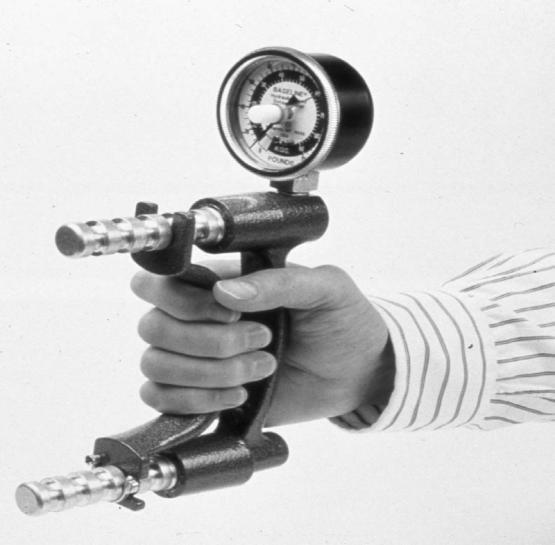